Marketing Analytics 
Based on First Principles :

Chapter 9
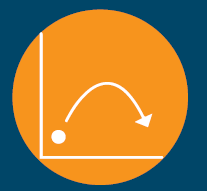 Using Customer Lifetime Value for Customer Selection
© Palmatier, Petersen, and Germann
1
Agenda
Learning Objectives
Introduction
Unprofitable Customers
The Idea behind Customer Lifetime Value (CLV)
CLV in Action
Customer Lifetime Value (CLV)
An Example
Using CLV to Determine Acquisition Costs of Customers
Using CLV for Prospecting Decisions
Estimating the Retention Rate
Linking CLV to Firm Value
Some Additional Thoughts
Summary
Takeaways
© Palmatier, Petersen, and Germann
2
Learning Objectives
Know the idea behind Customer Lifetime Value (CLV).
Understand the “standard” CLV formula as well as the “alternative” CLV formula.  Be able to explain the difference between the two formulas.
Describe how to use CLV for prospecting decisions.
Know how to use CLV to determine maximum acquisition costs.
Explain how to do a return on marketing investment (ROMI) calculation based on the findings from a CLV analysis.
Understand the different approaches researchers take to estimate the retention rate.
Know how CLV is linked to firm value.
© Palmatier, Petersen, and Germann
3
Agenda
Learning Objectives
Introduction
Unprofitable Customers
The Idea behind Customer Lifetime Value (CLV)
CLV in Action
Customer Lifetime Value (CLV)
An Example
Using CLV to Determine Acquisition Costs of Customers
Using CLV for Prospecting Decisions
Estimating the Retention Rate
Linking CLV to Firm Value
Some Additional Thoughts
Summary
Takeaways
© Palmatier, Petersen, and Germann
4
Unprofitable Customers
Not all customers are equally profitable.
The Pareto Principle, also known as the 80/20 rule, is often relevant when looking at the distribution of your customers’ Customer Lifetime Values (CLVs). 
Usually about 10-20% of your customers help to generate about 80-90% of your total profit. 
Further, the next 40-60% of your customers tend to be a little above breakeven. 
That means that the remainder of your customers are usually unprofitable.
© Palmatier, Petersen, and Germann
5
Unprofitable Customers
If a company cannot turn unprofitable customers into profitable ones, the company may want to dismiss or find less expensive ways to manage those customers who cost more to serve than they are worth. 
Some suggest companies should fire unprofitable customers. Doing so can give companies the bandwidth and resources to take care of the profitable customers. But, be careful…
© Palmatier, Petersen, and Germann
6
Unprofitable Customers
Consider the following example: 
In June 2007, Sprint Nextel sent out letters to about 1,000 customers informing them that their contracts had been terminated. For about a year, Sprint had been tracking the calls made by these customers. According to a Sprint Nextel spokesperson, some of them called customer care hundreds of times a month. Eventually, Sprint Nextel determined it could not meet the needs of these customers and, therefore, cut off their service (Sprint Nextel also waived any cancelation fees). 
Sprint Nextel received quite a bit of negative word of mouth (WOM) when it fired the 1,000 customers, and its stock price dropped by about 2% around the time when the announcement was made (Srivastava 2007). 
However, it can be possible to end relationships with customers and come out ahead. For instance, when Allstate Insurance dropped 95,000 homeowner policies in Florida, its stock price surged 5.7%.
© Palmatier, Petersen, and Germann
7
The Idea behind Customer Lifetime Value (CLV)
One of the most widely used metrics for determining how much a customer is worth to a company is customer lifetime value, or CLV.
The idea behind CLV is fairly intuitive. 
A company engages in some efforts to win a customer. 
Once a prospect becomes a customer, the company expects to earn some revenues from that customer. 
Serving the customer will also likely come at a cost to the company. Indeed, it will cost the company something to make and supply the product (be it a good or a service) and to retain the customer. 
The customer’s expected retention rate, or how likely it is that the customer will stay with the company, is taken into account in a CLV analysis. 
Moreover, the customer’s future net cash flows need to be discounted to today’s value, which a CLV analysis again does.
© Palmatier, Petersen, and Germann
8
CLV in Action
As customers, most of us have individual CLV scores with at least some companies we interact with.
“Your [CLV] score can determine the prices you pay, the products and ads you see and the perks you receive. Credit card companies use the scoring systems to decide what to offer customers who want to cancel their cards. Wireless carriers route high-value callers immediately to their most skilled agents. At some airlines, a high score increases the odds of a seat upgrade.” – Safdar (from the Wall Street Journal in 2018)
“Not all customers deserve a company’s best efforts”, so whether you are on hold for 50 minutes or 1 minute when calling a customer service hotline might be because of your (secret) CLV score. – Marketing Professor Pete Fader
© Palmatier, Petersen, and Germann
9
Agenda
Learning Objectives
Introduction
Unprofitable Customers
The Idea behind Customer Lifetime Value (CLV)
CLV in Action
Customer Lifetime Value (CLV)
An Example
Using CLV to Determine Acquisition Costs of Customers
Using CLV for Prospecting Decisions
Estimating the Retention Rate
Linking CLV to Firm Value
Some Additional Thoughts
Summary
Takeaways
© Palmatier, Petersen, and Germann
10
An Example
Customer Lifetime Value (CLV) is the net present value of all future streams of profits that an individual customer generates over the life of his/her business with the company.
For example, Nick likes to buy a new snowboard at the beginning of every snowboarding season. This year, he bought an Asher snowboard for which he paid $500. Let us assume that it cost Asher $150 (i.e., variable costs) to make the snowboard, so Asher’s gross margin on Nick’s purchase was $350, i.e.:
Gross Margin ($M) = Price – Unit Variable Cost
Asher $M = $500 – $150 = $350
© Palmatier, Petersen, and Germann
11
An Example
© Palmatier, Petersen, and Germann
12
An Example
© Palmatier, Petersen, and Germann
13
An Example
© Palmatier, Petersen, and Germann
14
An Example
© Palmatier, Petersen, and Germann
15
An Example
© Palmatier, Petersen, and Germann
16
Using CLV to Determine Acquisition Costs of Customers
© Palmatier, Petersen, and Germann
17
Using CLV for Prospecting Decisions
© Palmatier, Petersen, and Germann
18
Using CLV for Prospecting Decisions
© Palmatier, Petersen, and Germann
19
Using CLV for Prospecting Decisions
© Palmatier, Petersen, and Germann
20
Using CLV for Prospecting Decisions
© Palmatier, Petersen, and Germann
21
Estimating the Retention Rate
Calculating CLV requires an estimate of each customer’s retention rate. So how should one go about estimating retention rate? 
In short, firms use many different approaches to estimate retention rate.
Although not ideal, some managers simply guess at it. 
Other managers estimate retention rate by considering the customer’s transaction history. 
Further, some managers use a customer’s past transaction history as well as other potential drivers of repurchase behavior (e.g., the firm’s marketing efforts or the customer’s interactions with the firm’s website) – think Logistic Regression from Chapter 8.
As another example, some managers may calculate the probability of a customer being alive in a certain period (P(alive)) given that customer’s past purchasing behavior.
© Palmatier, Petersen, and Germann
22
Estimating the Retention Rate
© Palmatier, Petersen, and Germann
23
Estimating the Retention Rate
Calculating P(Alive)
t is calculated as 10/12 = 0.833 
(10 because the last purchase was in October [the 10th month of the period] and 12 because we are interested in the probability of a purchase at the start of January [i.e., right after the 12th month of the period])
n = 4 
because the customer made four purchases during the focal period (January – December). 
Thus, P(alive) = 0.833^4 = 0.48 or 48%. This probability, in turn, can then be used as a customer-specific retention rate.
© Palmatier, Petersen, and Germann
24
Linking CLV to Firm Value
Once a firm has estimated the CLV score of all its current and prospective customers, it can estimate its total customer lifetime value (or total customer equity). 
To increase the total customer lifetime value, firms have three levers they can use: 
Acquiring more profitable customers (or re-balancing the customer mix to focus on the customers with the greatest return) and firing the unprofitable ones.
Increasing customer retention rate among the profitable customers.
Developing existing customers by trading them up and across the product portfolio to increase their sales and profits.
© Palmatier, Petersen, and Germann
25
Linking CLV to Firm Value
However, there are three important reasons why customer retention – especially the retention of customers with a positive CLV – is especially critical to the success of a firm (i.e., firm value).
Acquiring customers can cost significantly more than retaining customers.
The customer profit rate tends to increase over the life of a customer
A firm with a 70% customer retention rate has to replace about half of its customers about every three years to maintain its total number of customers.
© Palmatier, Petersen, and Germann
26
Some Additional Thoughts
When estimating CLV, managers are typically confronted with several questions: 
CLV models typically assume an infinite time horizon. However, in some cases, it may be more appropriate to calculate CLV with finite periods. 
The CLV models presented in this chapter assume that firms make, on average, the same gross margin with a customer each time period once they’re acquired. Hence, gross margin may need to be adjusted for each time period based on the expected change in gross margin over time.
Determining an appropriate retention rate is non-trivial. Similar to the previous point on using an average gross margin, we need to ask the question of whether the retention rate for each customer changes over time?
Managers can calculate CLV using whichever time period is most appropriate. So, if on average customers purchase once each month, it is worthwhile to consider calculating CLV at a monthly or at most quarterly level. 
Different CLV formulas and symbols are used in various CLV textbooks. However, the underlying models are largely the same.
© Palmatier, Petersen, and Germann
27
Agenda
Learning Objectives
Introduction
Unprofitable Customers
The Idea behind Customer Lifetime Value (CLV)
CLV in Action
Customer Lifetime Value (CLV)
An Example
Using CLV to Determine Acquisition Costs of Customers
Using CLV for Prospecting Decisions
Estimating the Retention Rate
Linking CLV to Firm Value
Some Additional Thoughts
Summary
Takeaways
© Palmatier, Petersen, and Germann
28
Summary
Whereas traditional customer measures are often backward looking (i.e., they measure the past profitability of a customer relationship), Customer Lifetime Value (CLV) is a forward-looking approach that enables researchers to estimate the predicted future value and profitability of a customer. 
CLV can help improve many marketing decisions, such as which customers to target, how much to spend to acquire and retain new customers, and when to stop serving (i.e., “firing”) a customer.
© Palmatier, Petersen, and Germann
29
Summary
CLV also allows firms to compare the costs to acquire a customer with the future profits expected from that customer. Importantly, CLV can be easily expanded from an individual customer to a segment of customers, thus enabling firms to make better targeting decisions (see Chapters 3 & 4 where we discuss segmentation and targeting). 
Because CLV is forward-looking, it requires researchers to make certain assumptions (e.g., how long will a customer be retained) and hence can be inaccurate. 
Nevertheless, many firms today recognize the importance and value of estimating CLV, partially because it has been shown to predict overall firm value.
© Palmatier, Petersen, and Germann
30
Agenda
Learning Objectives
Introduction
Unprofitable Customers
The Idea behind Customer Lifetime Value (CLV)
CLV in Action
Customer Lifetime Value (CLV)
An Example
Using CLV to Determine Acquisition Costs of Customers
Using CLV for Prospecting Decisions
Estimating the Retention Rate
Linking CLV to Firm Value
Some Additional Thoughts
Summary
Takeaways
© Palmatier, Petersen, and Germann
31
Takeaways
Some customers are more valuable (i.e., profitable) than others.
Customer Lifetime Value (CLV) is a forward-looking approach that allows researchers to estimate the value and profitability of customers.
CLV is the present value of the future cash flows that can be attributed to a particular customer.
CLV focuses on customer profitability over the long-term and helps firms distinguish between profitable and unprofitable customers.
© Palmatier, Petersen, and Germann
32
Takeaways
CLV helps determine the maximum amount firms should spend to acquire a new customer and/or retain and serve existing customers.  
CLV calculations are forward-looking and rely on assumptions (e.g., how long will a customer be retained). Thus, CLV can be inaccurate. Nevertheless, many firms recognize the value of CLV.
Research has shown that a firm’s CLV-based customer valuation is highly related with that firm’s market value, in support of the managerial importance of CLV.
Although the formulas presented and used in this chapter are the most commonly used ones, different researchers use different CLV formulas and/or symbols. Yet, the various formulas are all related and serve the same purpose.
© Palmatier, Petersen, and Germann
33